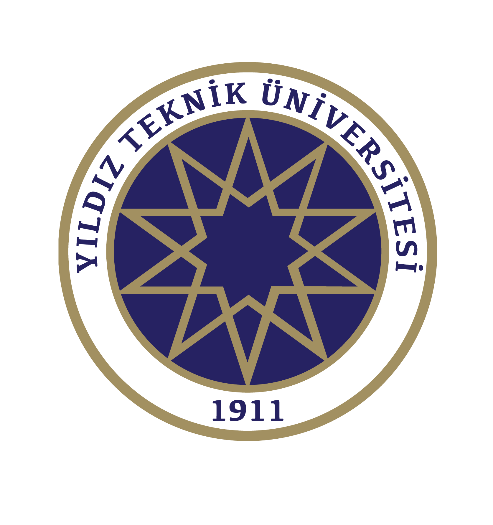 Erasmus+ ICMPersonel Hareketliliği SüreciStaff Mobility Procedures
Ders Verme ve Eğitim Alma Faaliyeti
Teaching and Training Mobility
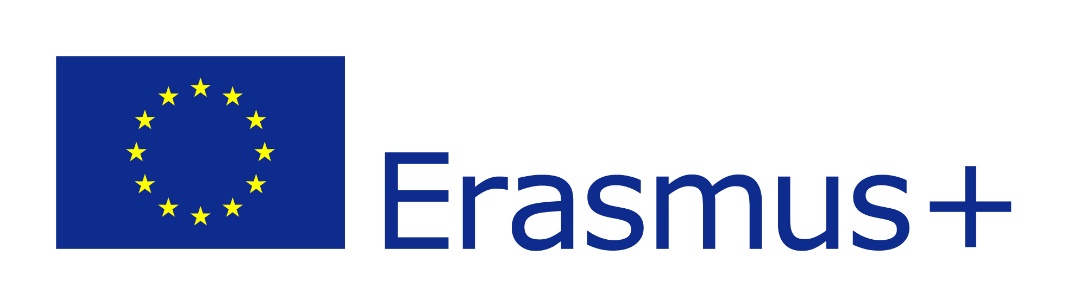 Yıldız Technical University European Union  Office
1
İkili anlaşma üzerinde belirtilen karşı üniversitedeki sorumlu kişi ile aşağıdakiler için iletişime geçiniz;
Eğitim alma veya ders verme faaliyetinizi planlamak 
Kabul mektubu istemek
Vize, sigorta, konaklama vb. konular hakkında bilgi edinmek

get in touch with the responsible person at host university stated on the inter-institutional agreement in order to;

discuss the teaching/training plan
ask for a Letter of Acceptance 
consult for visa, insurance, accomodation etc.
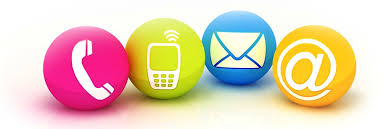 İkili anlaşma linki / Link for the inter-institutional agreements 
http://www.eu.yildiz.edu.tr/sayfa/5/ICM-%C4%B0kili-Anla%C5%9Fmalar/249
Yıldız Technical University European Union  Office
2
Faaliyetinizin tarih ve içeriği netleşince,
Ders verme veya eğitim alma anlaşmasını elektronik ortamda doldurunuz
Belgeleri hem karşı üniversitede hem kendi üniversitenizde imzalatıp mühürletiniz (e-mail ve taranmış kopyalar kabul edilmektedir)

When you decide on the dates and the content of the programme,
Fill out the teaching/training mobility agreement electronically
Have it signed&stamped by home and host university (e-mail attachments and scanned copies are acceptable)
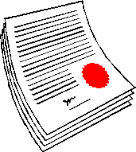 Formların linki / Link for the forms 
http://www.eu.yildiz.edu.tr/sayfa/5/ICM-Formlar---Forms/262
Yıldız Technical University European Union  Office
3
T.C. Ziraat Bankası’nın İstanbul’da bulunan herhangi bir şubesinden Euro hesabı açtırınız.


Open a bank account (Euro) at a branch of T.C. Ziraat Bank in Istanbul.
The incoming participants will be assisted by YTU European Union Office, on demand.
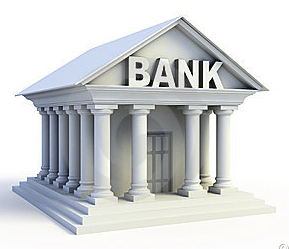 Yıldız Technical University European Union  Office
4
Denetim Formunda belirtilen evrakların olduğu ve AB Ofisine vermeniz gereken dosyayı hazırlayınız; 
Ders Verme veya Eğitim Alma Anlaşması
Kabul Mektubu
Banka hesap cüzdanı (Euro)
Prepare your file which you are supposed to give  to EU Office, with the required forms stated on the Check List
Mobility Agreement for Teaching/Training
Letter of Acceptance
Bank Account (Euro)
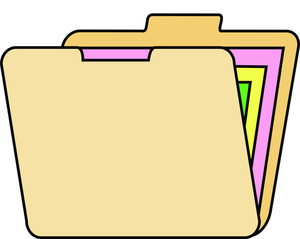 Denetim Formu linki / Link for the checklist 
http://www.eu.yildiz.edu.tr/sayfa/5/ICM-Formlar---Forms/262
Yıldız Technical University European Union  Office
5
Dosyanızı teslim ettiğinizde, AB Ofisi tarafından e-posta ile hibe sözleşmesi tarafınıza gönderilecektir. 3 kopya çıktısını alıp, imzalayarak tekrar AB Ofisine iletmeniz gerekmektedir. 

Upon delivering your file, you will be sent the grant agreement through e-mail by EU Office. You are supposed to sign 3 copies of it and deliver it to EU Office again.
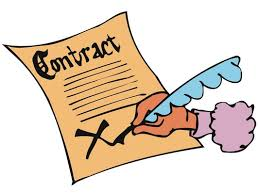 Yıldız Technical University European Union  Office
6
Faaliyeti gerçekleştireceğiniz kesinleşince
Ülkenizdeki ilgili konsolosluktan vize vb. prosedürleri öğreniniz
Ulaşım alternatiflerini araştırınız
Konaklama rezervasyonunuzu yapınız


When you are to carry out the mobility for sure
Check the visa procedures with the related consulate in your country
Search for travel alternatives
Book accomodation
Yukarıdaki maddeler katılımcının kendi sorumluluğunda olup, kendi zaman yönetimine bağlıdır.
It is the responsibility of the participant to do the above items and it depends on his/her time management.
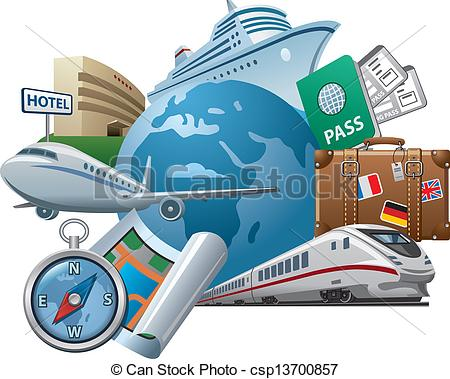 Yıldız Technical University European Union  Office
7
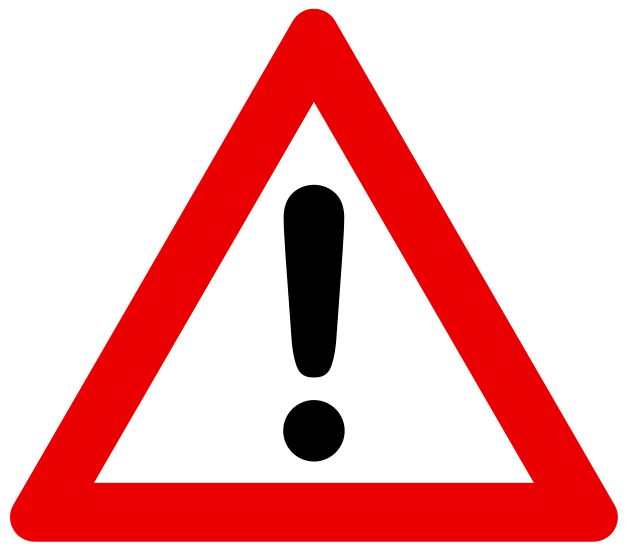 Yurt dışına çıkmak için izin formu ve görevlendirme belgesi vb. gibi Üniversitenizde takip etmeniz 
gereken başka prosedürler olabilir. Bu nedenle faaliyet hazırlıklarınızı yaparken üniversitenizdeki 
ilgili birime danışmanız tavsiye olunur. 

Değişim Programları Kurum İçi (YTU) Görevlendirme Prosedürü:
 http://www.eu.yildiz.edu.tr/images/files/Degisim%20Programlari%20Gorevlendirme%20isleyisi.pdf
You may need to follow some extra procedures at your home university to go abroad such as
filling out permission forms and assignment letters. Thus, it is advised for you to consult the 
responsible department at your home university during the mobility preparation.
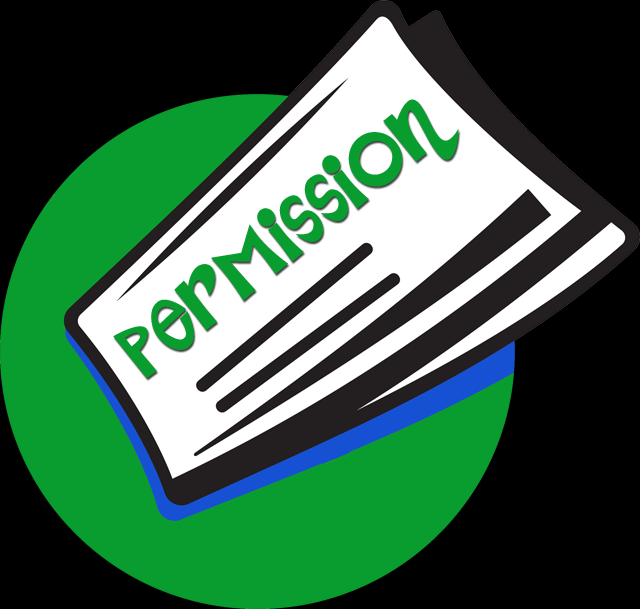 Yıldız Technical University European Union  Office
8
Dosyanız tamamlandığında, toplam hibenizin %80’i ve mesafe ölçer (http://www.ua.gov.tr/distance)aracılığı ile hesaplanan seyahat desteği tarafınıza ödenir. 


If your file is complete, you will be paid the %80 of the grant calculated for the total duration and the travel support calculated by distance calculator (http://www.ua.gov.tr/distance).
Rektörlük oluru gelmeden para transferi yapılamamaktadır. Para transferi yapıldığında, tarafınıza e-posta ile bilgi verilir.
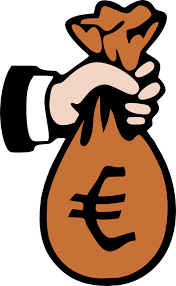 When the grant has been trasnferred, you will be informed by e-mail.
Yıldız Technical University European Union  Office
9
Seyahat ve faaliyetiniz için hazırsınız. Seyahat belgelerinizi dönüş dosyanıza koymak için saklayınız.


You are ready to travel and carry out the mobility. Keep your travel documents for your file after the mobility.
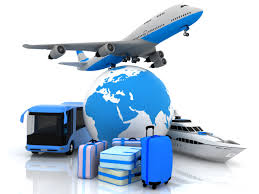 Faaliyet sonrası formları getirmeyi unutmayınız!
Don’t forget to bring the forms after the mobility!

Formlar linki / Link for the forms: http://www.eu.yildiz.edu.tr/sayfa/5/ICM-Formlar---Forms/262
Yıldız Technical University European Union  Office
10
İletişim / Contact
(Ms.) Armağan BAKILI AKKOÇ
Address: Yıldız Teknik Üniversitesi, Avrupa Birliği Ofisi, 
Davutpaşa Kampüsü, Taş Bina, A-1003, 34220 
Esenler/İstanbul TURKEY
Phone: +90 212 383 5654                   
E-mail: icm@yildiz.edu.tr
Yıldız Technical University European Union  Office
11